b) Only statement 1 is correct
d) Both statements are correct
a) Neither statement is correct
c) Only statement 2 is correct
1
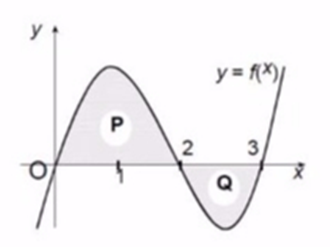 b) Only statement 1 is correct
d) Both statements are correct
a) Neither statement is correct
c) Only statement 2 is correct
Two statements about the numerical
value of the shaded area in 
the diagram are shown below. Which of
the following is true?
2
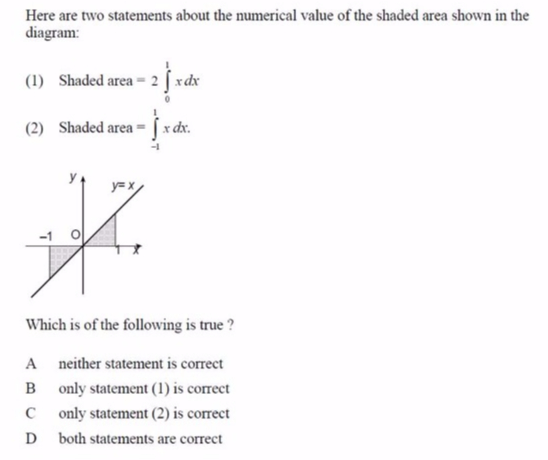 3
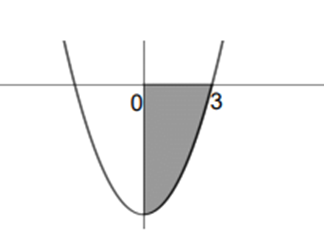 4
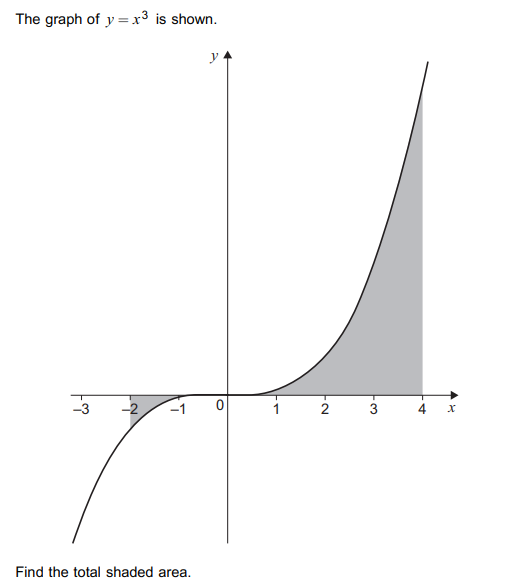 5